Outillage ReworkingMecanical designJeudi 27 juin 2019
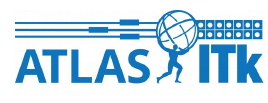 Outillage – alignement des vis
Une grosse difficulté est de visser les vis M1 au travers du longeron.  Les taraudages sont trop souvent endommagés à cause de leur angle d’approche.
Angle d’approche raisonnable,
On ne peut monter ces 2 vis à cause de la poutre
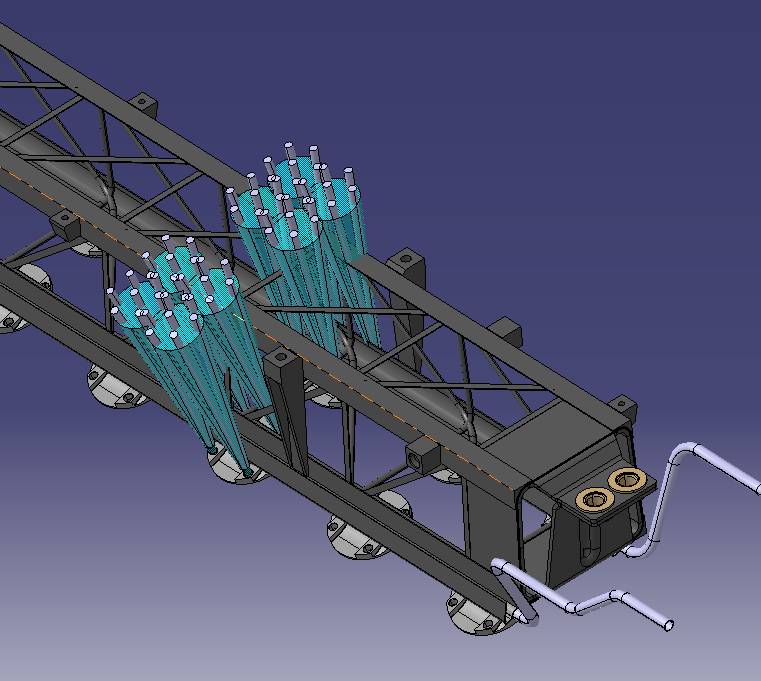 De plus, ça impose de désaxer les trous dans les flexes
4 vis difficile d’accès mais accessible
Annecy, 2019/06/27
Allemandou Nicolas - LAPP
2
Outillage – alignement des vis
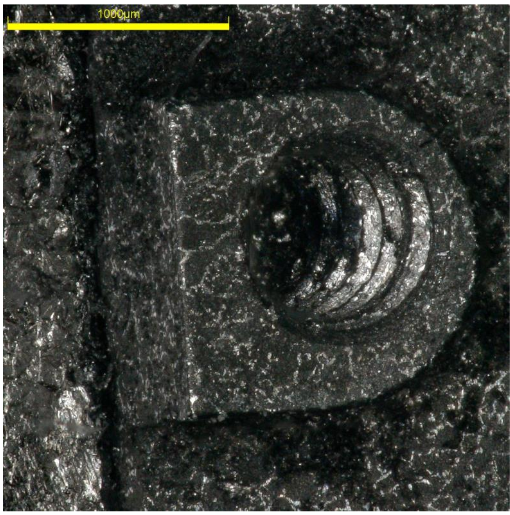 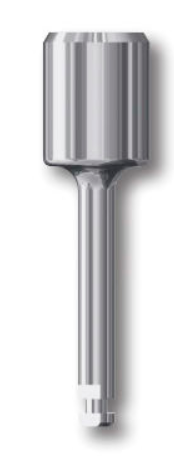 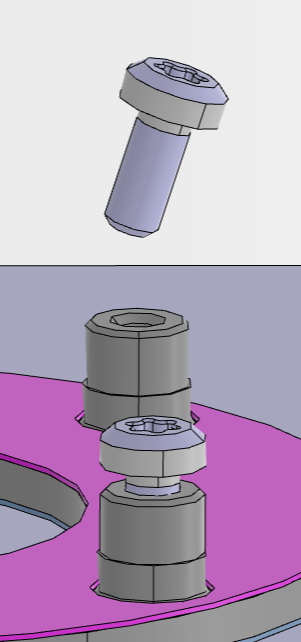 Pour éviter d’endommager le taraudage,

On peut utiliser un outil boule acceptant jusqu’à 30°
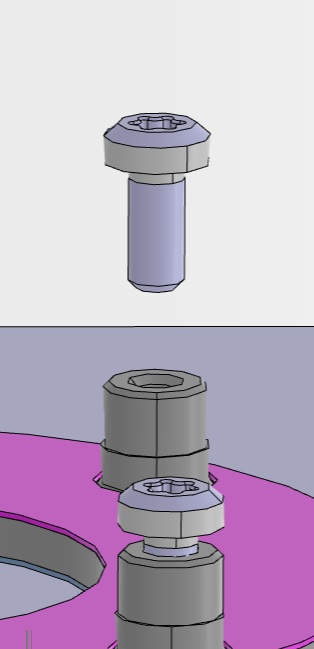 Comment visser dans l’alignement du taraudage ?
Annecy, 2019/06/27
Allemandou Nicolas - LAPP
3
Outillage – alignement des vis
Chaque vis est préinstallée à plat sur une table …
Vis M1 Tête bombée6Lobs
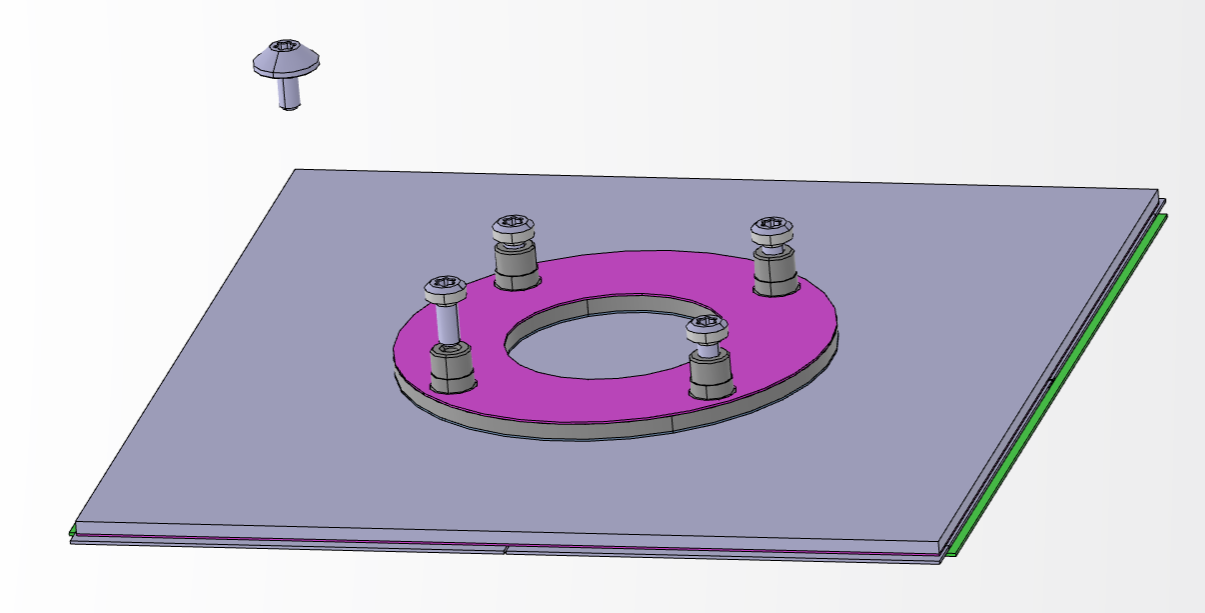 Vis M1 Tête bombée6LobsTête fine permettant de passer au travers du Cooling-Bloc
… jusqu’à une profondeur : 1,4mmcontrôlable par un gabarits (ou une visu)
Annecy, 2019/06/27
Allemandou Nicolas - LAPP
4
Outillage – alignement des vis
Elément serré avec une rondelle
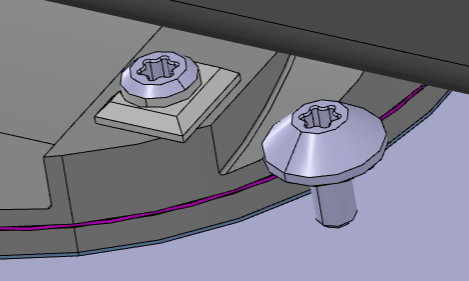 Serrage sur 0,45mm~2 tours (pas de 0,25mm)
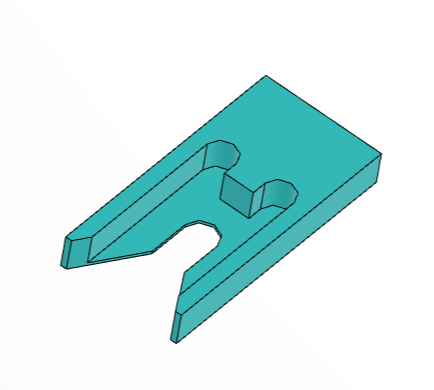 Mais difficile à manipuler la rondelle 
sans son « chariot ».
Annecy, 2019/06/27
Allemandou Nicolas - LAPP
5
Outillage – procédure montage
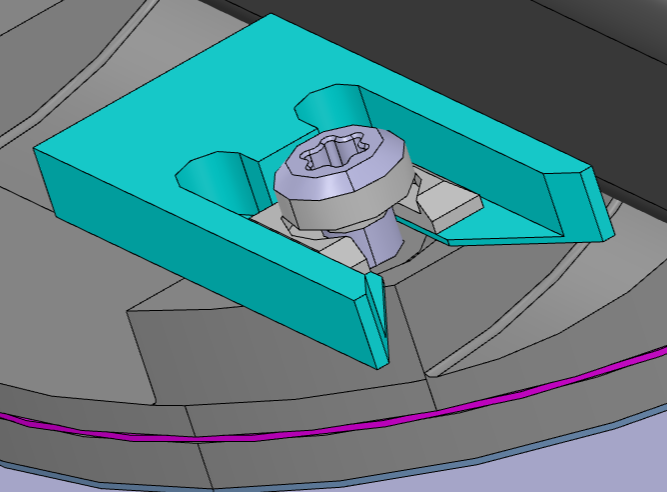 a) Placer la rondelle dans le chariot. 

b) Glisser le chariot+rondelle sous la tête de vis.

c) Visser ~1 tour (pas de 0,25mm)Ou jusqu’au contact  « – ¼ de tour ».
La vis est dans son lamage, on peut alors …

d) Retirer le chariot sans perdre ni la rondelle ni la vis.

e) Serrer la vis au couple de 7mNm
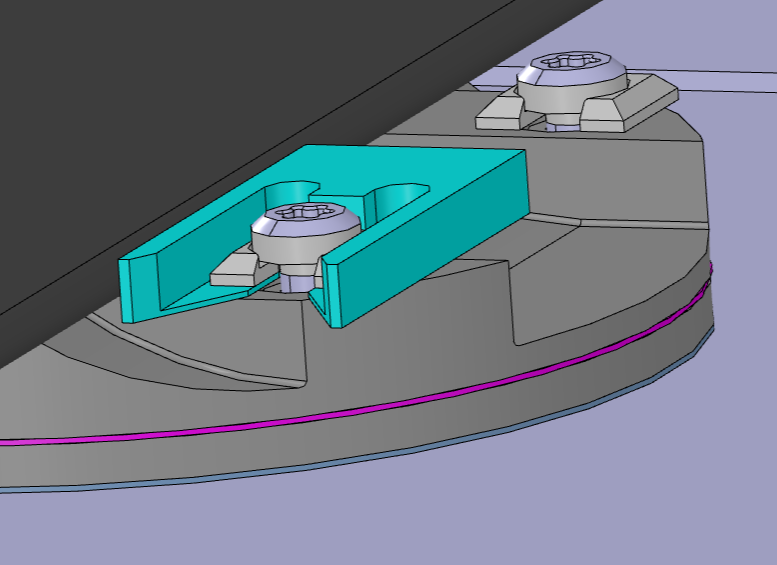 Annecy, 2019/06/27
Allemandou Nicolas - LAPP
6
Outillage – dimensions
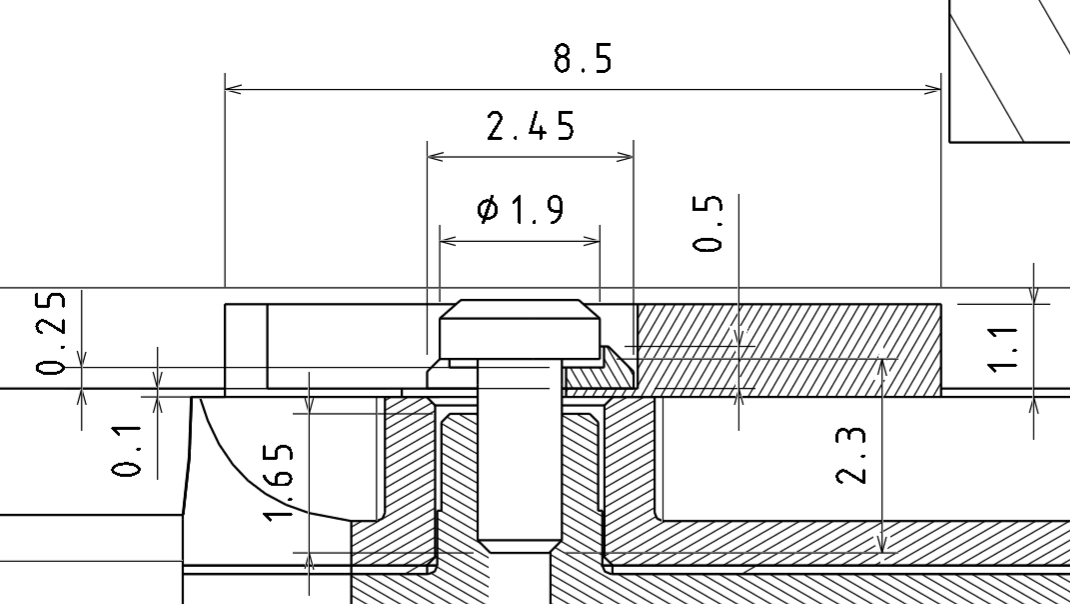 Annecy, 2019/06/27
Allemandou Nicolas - LAPP
7
Outillage – Reworking Flexe-assembled
The torque control / Screwdriver
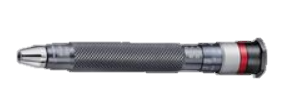 O-ring should be changed by V-belt to reduce friction and guarantee the same torque through time
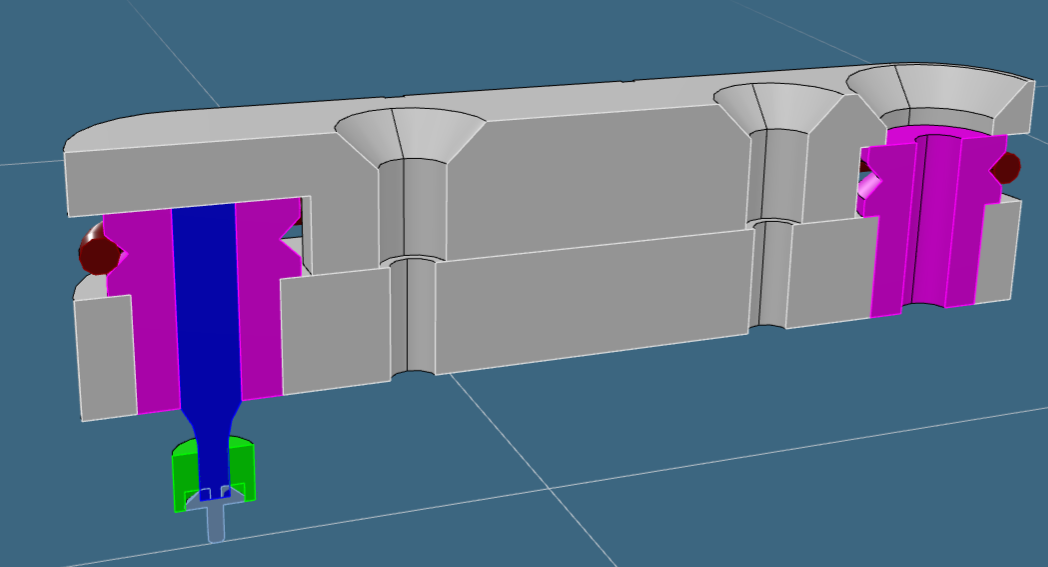 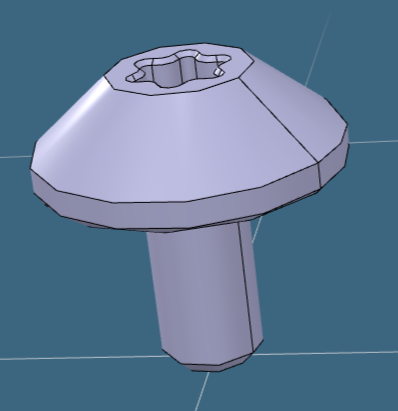 M1-screw guided by the plasique green cylinder
Annecy, 2019/06/27
Allemandou Nicolas - LAPP
8